Credit Claim Information
Project TEACH –Children’s Mental Health Webinar Series
Practical Tools for Primary Care
July 24, 2024
Step 1: Login into Learning Management System: At https://lms.projectteachny.org
Click login then enter your username and  password.
 If you have forgotten your password,  please click the Request New Password button.
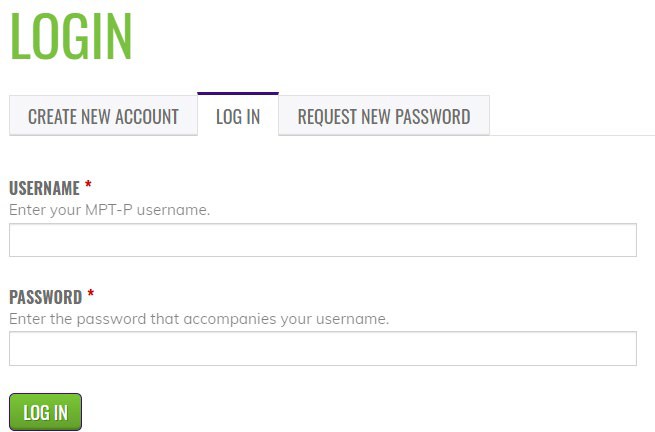 Step 2: Register to Course
https://lms.projectteachny.org/content/evaluation-practical-tools-addressing-anxiety-primary-care-july-24-2024
 Click on the green ‘Take Course’ button.
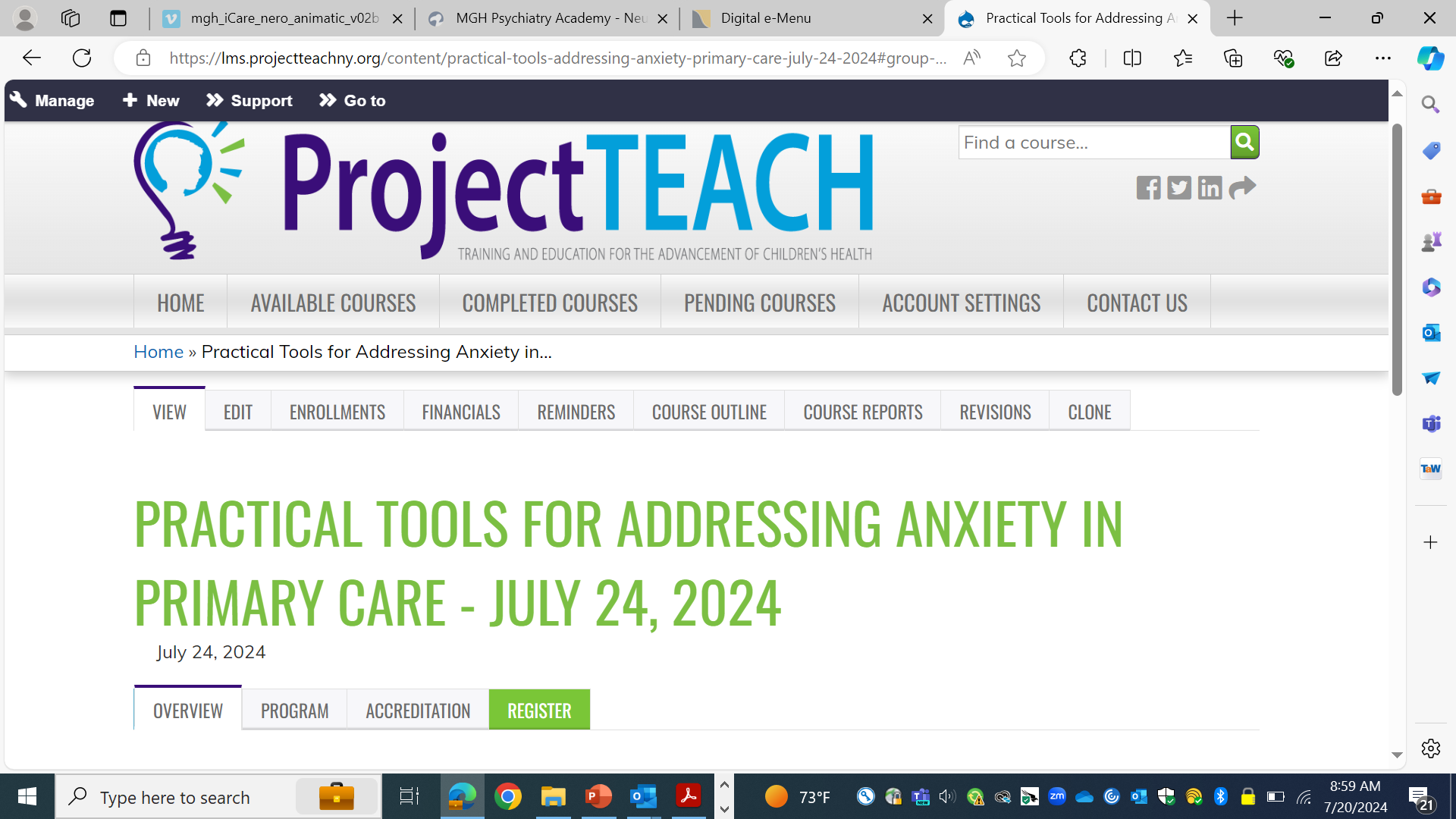 Step 3:  Select Take Course
              a)  Review Videos and Slides if desired
              b) Select and complete the Evaluation ( if not completed previously)
              c)  Select Credit option to claim credit 
              d) Select Certificate option to get certificate
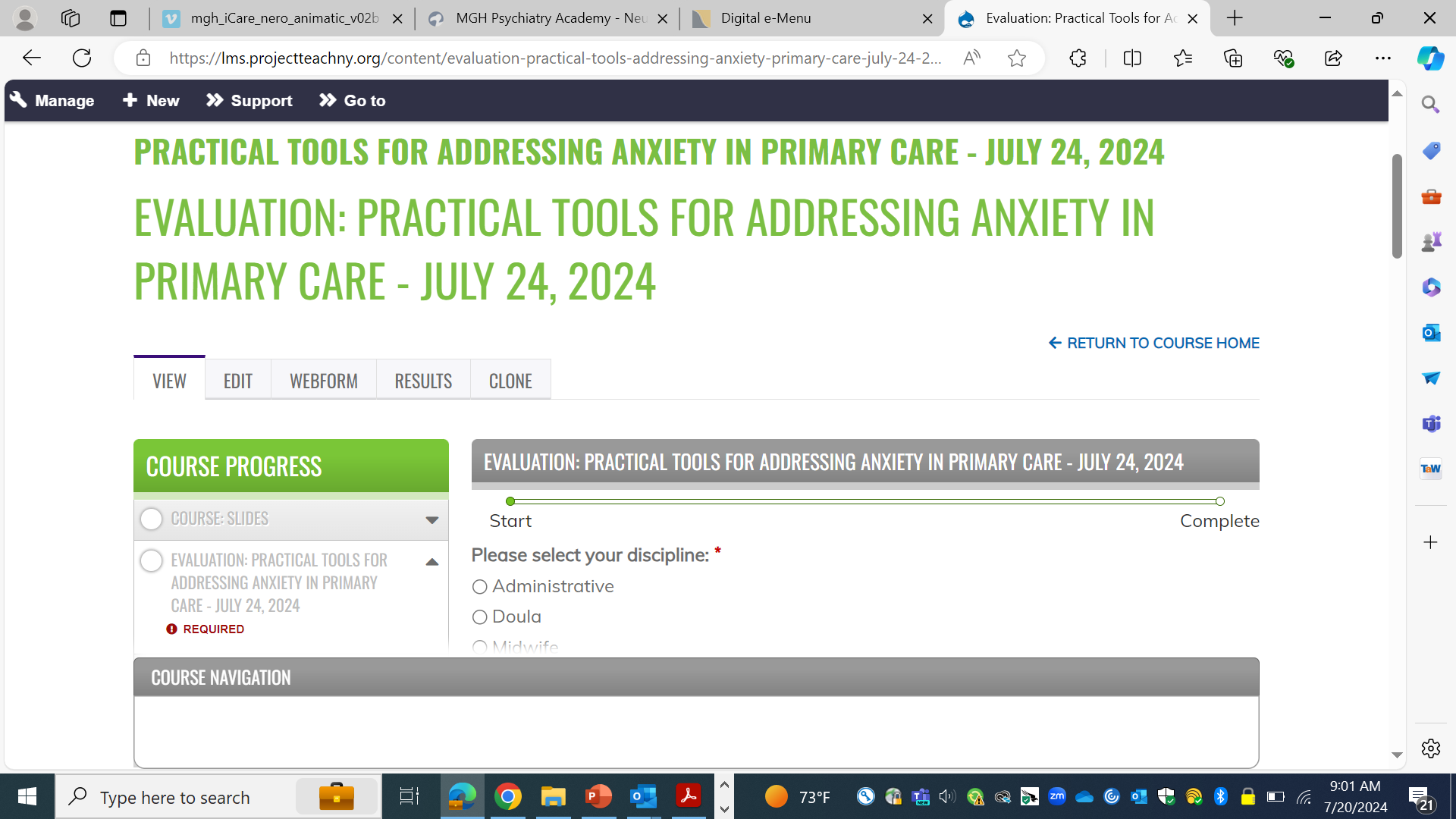